9th Grade Transition
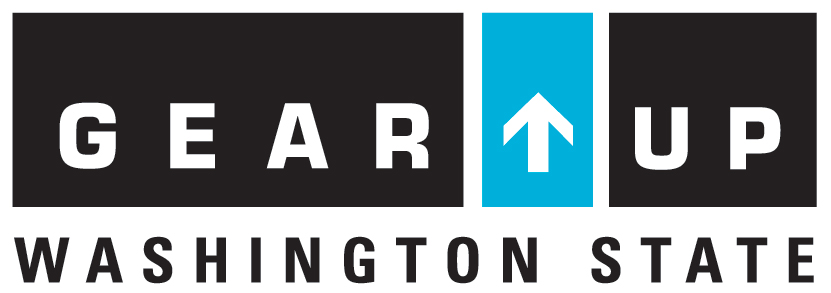 Our GEAR UP Team includes:
Introductions
When we say “college”, we mean any type of education or training after high school. We also use the terms “postsecondary education” and “postsecondary training”.
There are many options for students after high school, including apprenticeships, military, on-the-job training programs, community college certificates, two-year degrees, and four-year degrees.
The term college includes all of these things.
What do we mean when we say college?
[Speaker Notes: Many people think college is just a four year program, but there are many options. We want students to find the right fit. Explain that this is called “postsecondary education” because it is after (or “post”) high school (secondary education). Postsecondary education is often called “college”. College can be 4-year university, 2-year college or technical college, military training, certificate programs, or apprenticeships.]
Freshman year is essential in deciding whether a student drops out or stays in school. The transition from middle school can be difficult. 
High schools are typically larger, less personal and more departmentalized than middle and elementary schools. As a result, students often feel disconnected and somewhat lost. 
Common challenges: 
Academic. Classes are more challenging.  Students may experience a drop in grades. 
Social. Students must recreate their social world. This may mean making new friends and navigating a new school. Peers have a stronger influence (both positive and negative). 
Independence. High school is a new environment with a lot more freedom and more homework. The possibility of developing bad habits such as skipping class can also grow especially if a student is struggling.
Transitioning to high school
Attendance, behavior, and course performance predict the likelihood to either quit school or complete it.
The biggest risk factor for failing ninth grade is the number of absences during the first 30 days. 
Students who fail more than one core class in their freshman year are more likely to drop out of high school without graduating.
Risk factors
Insert school specific information on any events, programs, or activities.
Transition activities and process
Insert school counselor and GEAR UP staff information.
Find support
Insert school counseling information.
Academic advising. 
College planning.
Paying for college.
Career planning.
Counseling.
How school counselors can help
Academic advising.
Mentoring.
Tutoring.
Camp/bridge/transitions programs.
College visits and tours.
Career counseling.
Job shadows and internships.

Scholarships help.
College admissions advising. 
Test prep
Fee waivers. 
College application assistance.
Financial aid assistance.
How GEAR UP  can help
Insert school specific information and explain process.
Scheduling
Insert school specific information
Freshmen Classes
Insert school specific information
Course Sequences
Reminder
[Speaker Notes: Students in high school need to think about several types of credit requirements:

First are the state’s high school graduation requirements. These are the MINIMUM number of course credits needed to graduate from high school. This slide lists the statewide requirement resources. In addition, the State Board of Education has adopted a 24-credit requirement for high school graduation starting with Class of 2019.

Next are your district’s graduation requirements. Many school districts impose more rigorous minimum requirements than the state’s.

Students should also consider the College Academic Distribution Requirements (CADRs) or the minimum course credits students need to be eligible for admission to a Washington State public four-year college or university. These CADRs are also minimums – many colleges require more. Selective colleges require significantly more credits.]
Attend class. Attendance is an important factor in academic success. Establish and stick to the basic routines (going to bed early, waking up on time, etc.) that will help you develop the habit of on time attendance.
Get into a routine. Get organized. Participate in class and turn in homework on time. See your counselor.
Ask for help. There are many resources to help students.
Get involved. Students who are involved in extracurricular activities and or sports are often more engaged. Now is the time to explore interests. 
Hang out with friends who work hard in school. Research shows that good (and bad) grades are contagious, so choose your friends wisely.
Students: Tips for success
[Speaker Notes: Remind families that they can find out about their child’s grades, assignments, and attendance on the school’s online system (like Skyward). If you don’t know how to access this system, contact your child’s counselor for assistance.]
Insert school specific information
Clubs & activities
Insert school specific information
Sports
Questions?
Contact information:
[insert counselor/advisor/mentor name]
Phone: (xxx) xxx-xxxx
E-mail: xxxx@xxxx.xxx
Thanks for coming
Topic
Date
Next Family Night